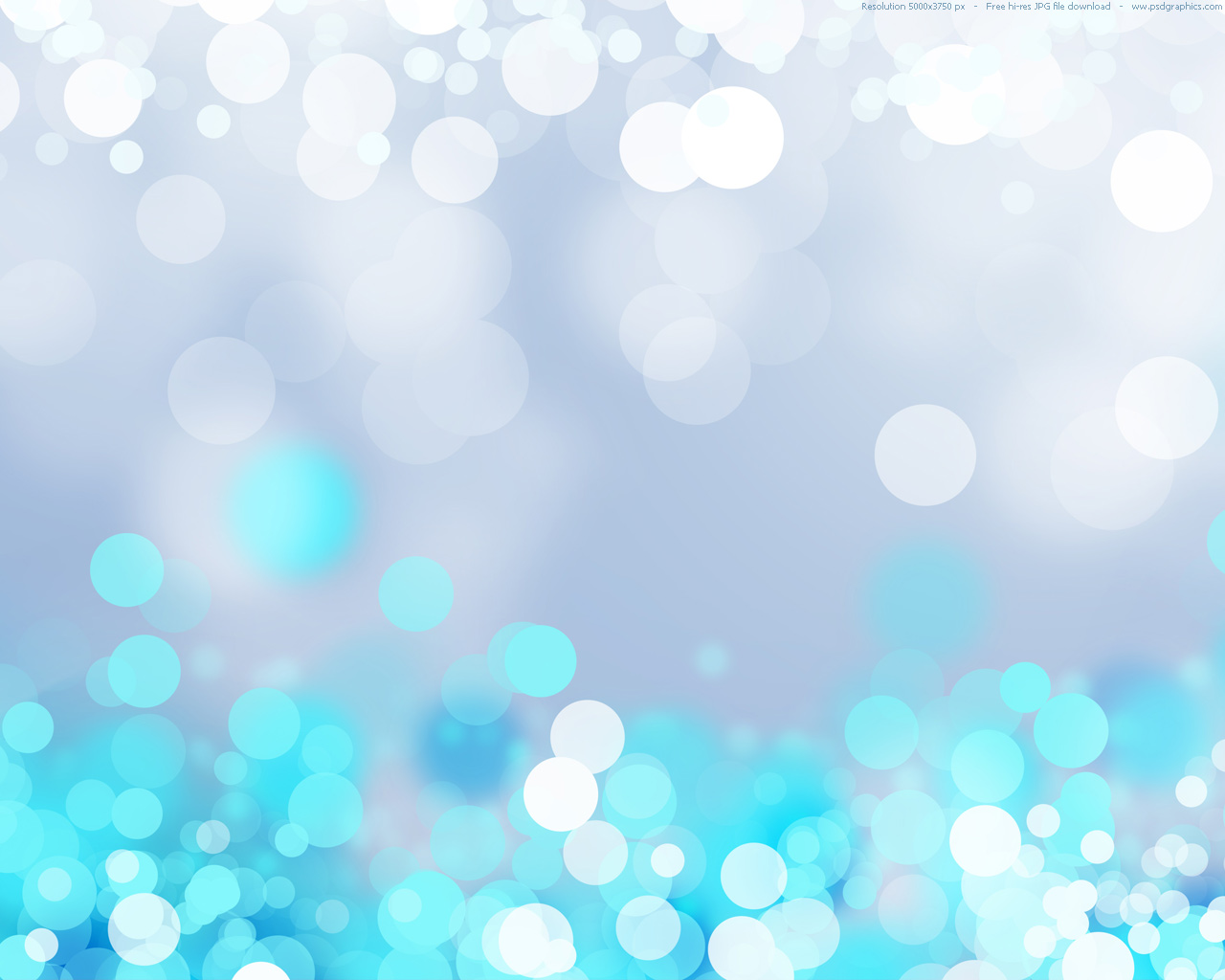 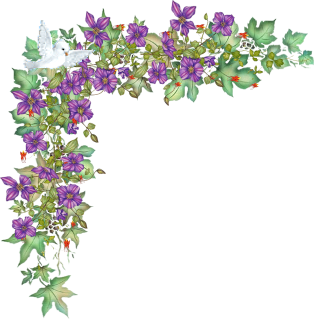 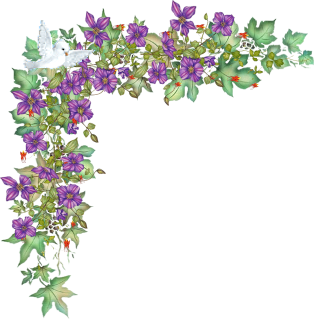 Игры с крупами - веселое развитие мелкой моторики рук.
МБДОУ «Детский сад №105»
Воспитатель группы№5
Акатова А.П.
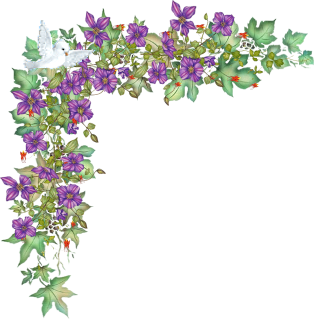 Зачем играть с крупами?
Очень много уже написано, о пользе сенсорных игр, поэтому повторяться не буду. Отмечу только самое главное. Игры с крупами помогают совершенствовать:
Сенсорное познание предметов и веществ;
Развитие мелкой моторики;
Развитие чувственного восприятия;
Развитие фантазии и воображения;
Медитативный и успокоительный эффект.
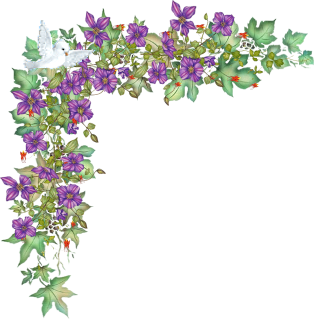 Что для этого нужно?
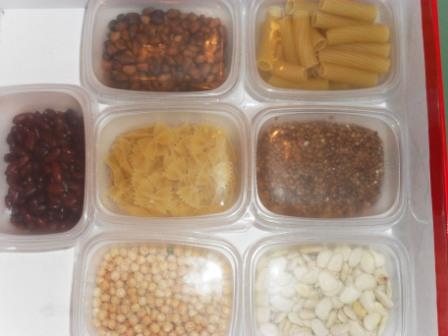 Оборудование:
Бутылка ,
воронка,
сито, стаканчики,
упаковка от яиц,
формочки для льда,
игрушечные половники.
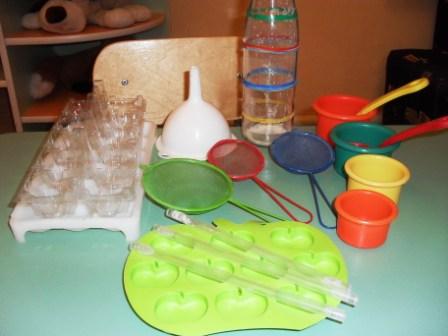 Крупы:
Фасоль белая
Фасоль красная
Горох
Греча
Макароны бабочки
Макароны трубочки
Кедровые орехи
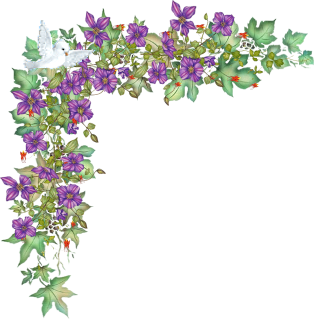 Раскладываем оп чашечкам
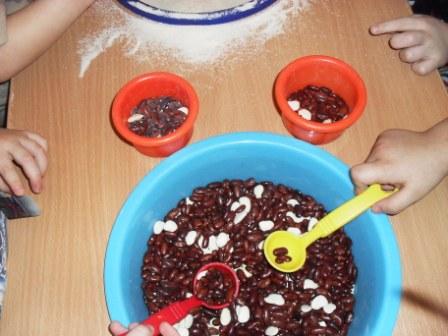 Игра «Золушка» – сортируем фасоль.
Насыпаем через воронку
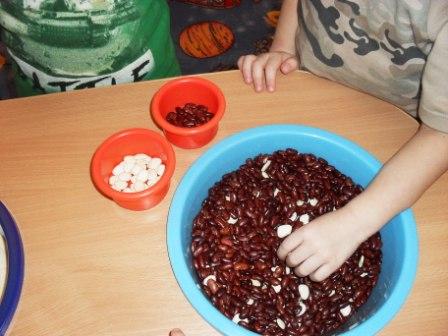 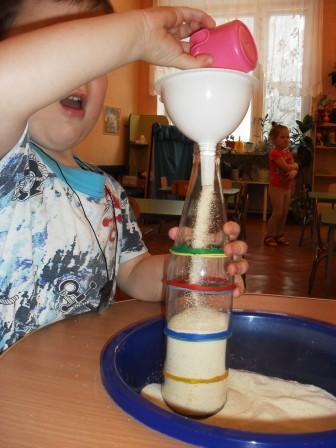 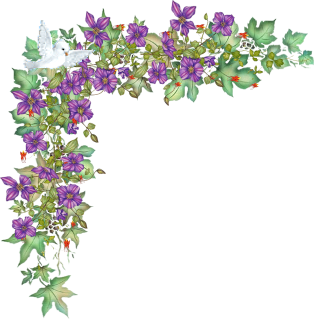 Погружаем фасоль в манку.
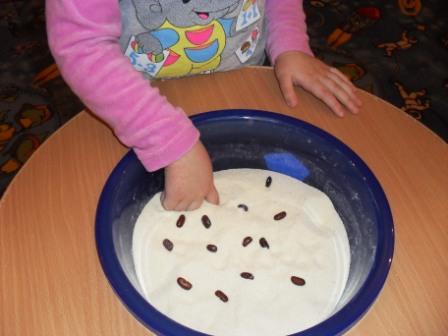 Ищем зверей.
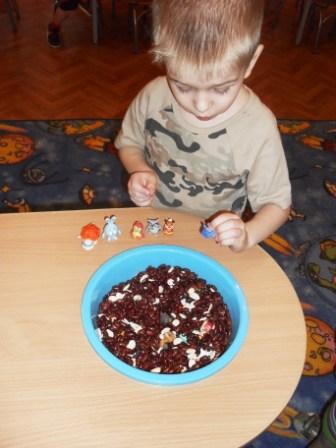 Просеиваем  через сито.
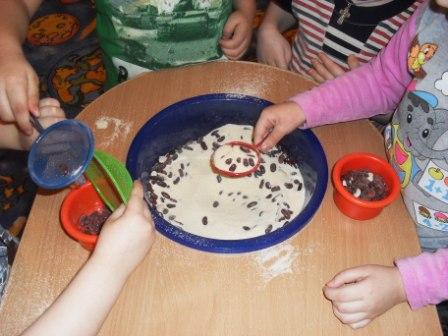 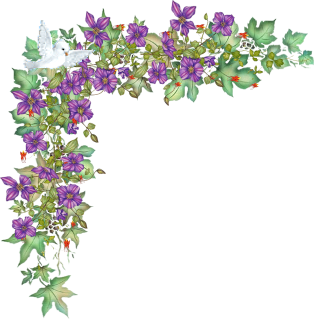 «Угощение для куклы».
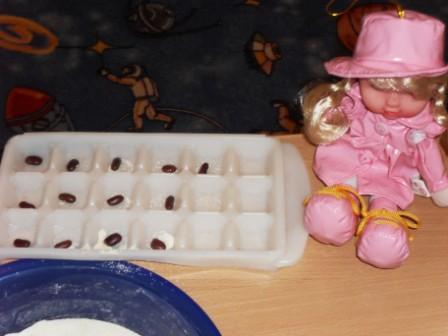 Раскладываем по ячейкам.
Разложи по образцу.
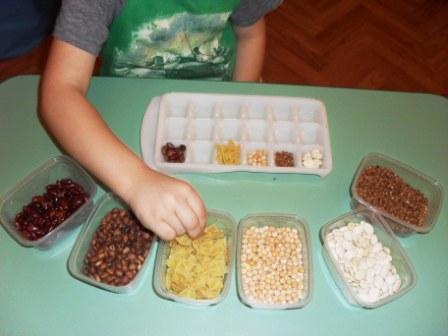 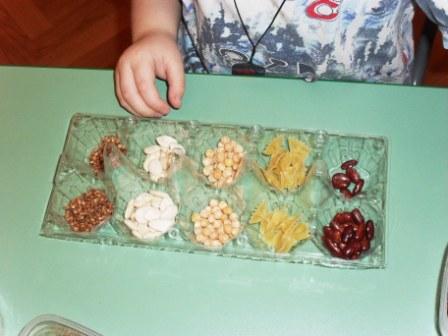 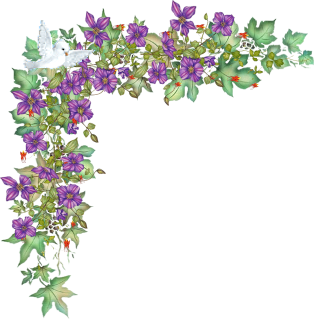 Спасибо за внимание!